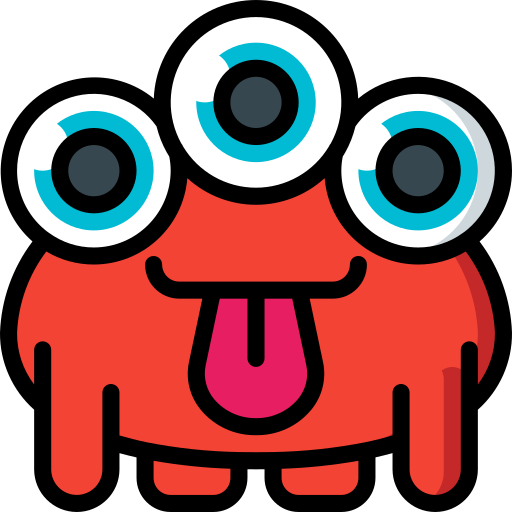 Rouge
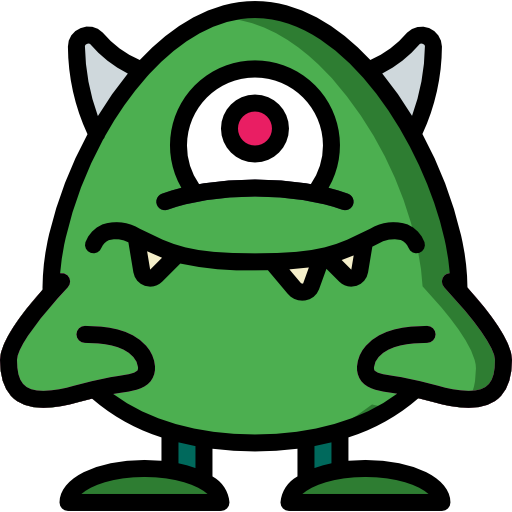 Vert
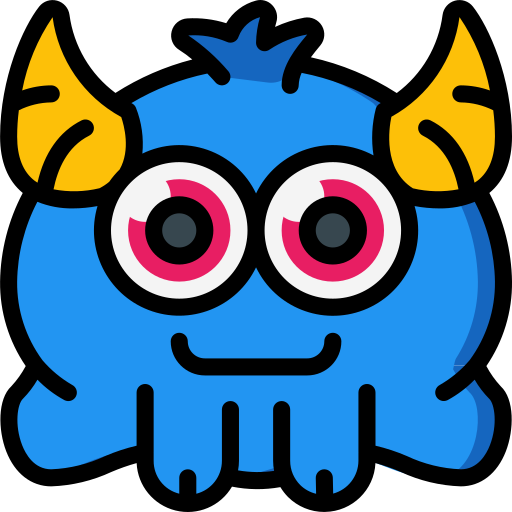 Bleu
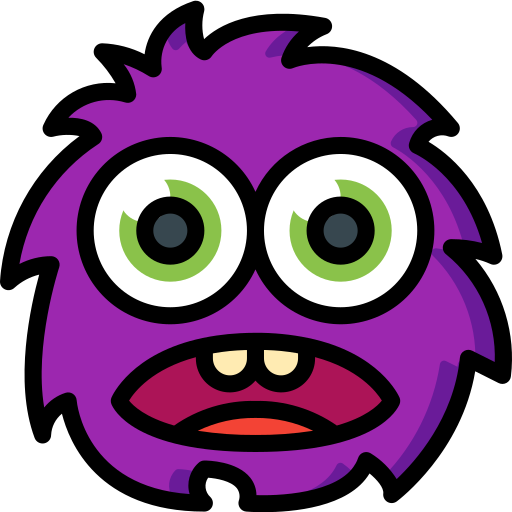 Violet
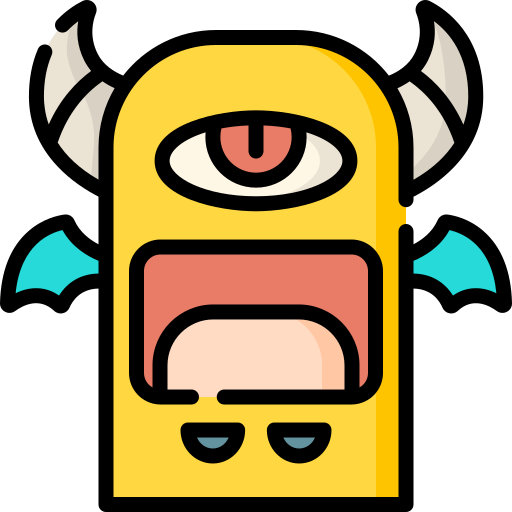 Jaune
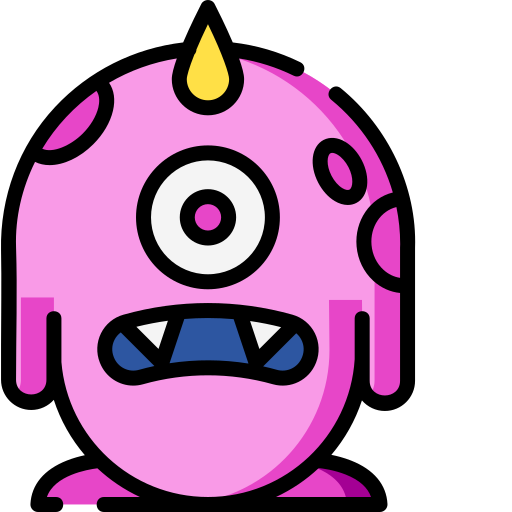 Rose
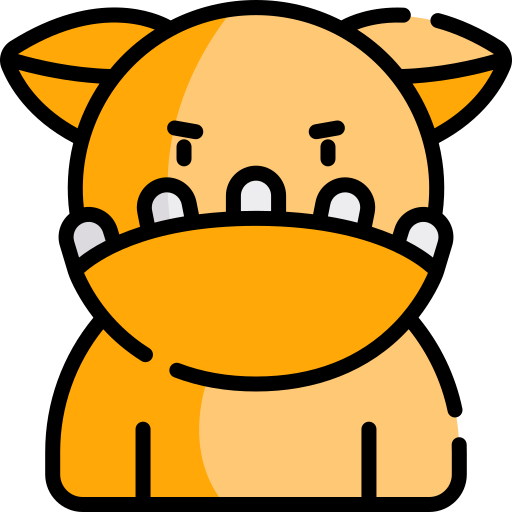 Orange
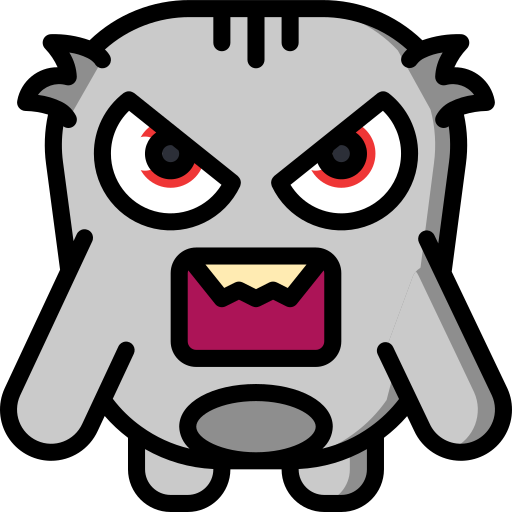 Gris
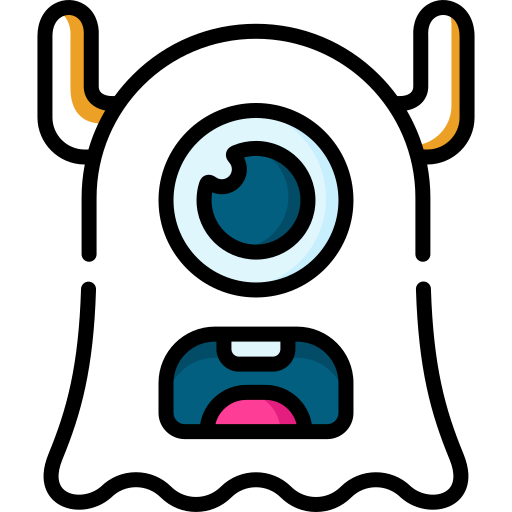 Blanc
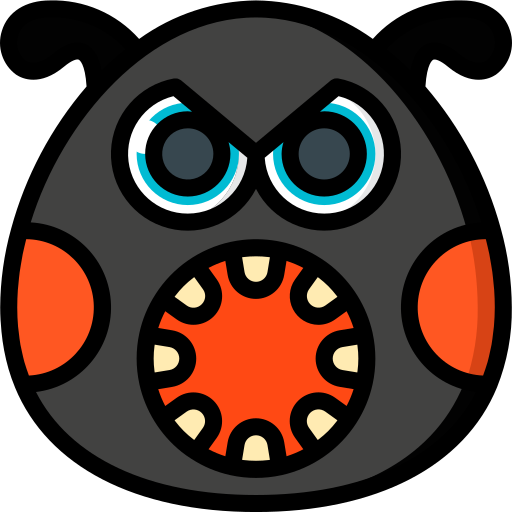 Noir
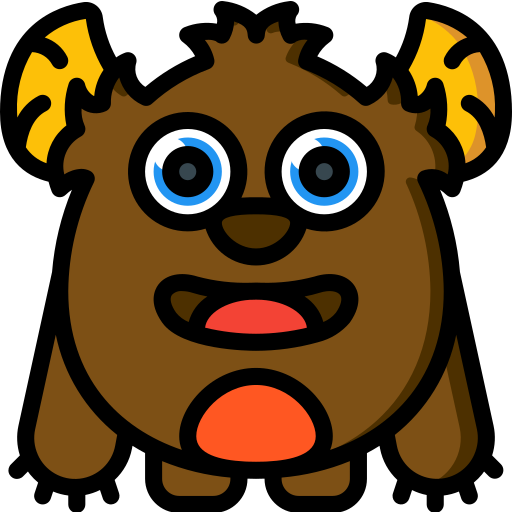 Marron